Figures, expériences et échelles territoriales de la garantie d’emploi
Journée d’étude autour de TZCLD

Clersé / Chaire ESS
31 mars 2022
Anne Eydoux
Cnam, Lise-CNRS et CEET
1
INTRODUCTION
TZCLD : une expérience de garantie d’emploi ?
garantie d’emploi : politique nationale de plein-emploi
financée par la création monétaire
Etat employeur en dernier ressort
plein-emploi organisé au niveau local
Expériences, expérimentations
 plusieurs conceptions et échelles de la garantie d’emploi
des difficultés à passer du local au global (et réciproquement) 
ainsi que d’une politique conjoncturelle à une politique structurelle
Plan

Qu’est-ce que la garantie d’emploi ?
Une politique publique nationale de plein-emploi
Expérimentations et mise en œuvre locale
« Pourquoi ces politiques n’ont-elles jamais été introduites à grande échelle ? »
2
I. Qu’est-ce que la garantie d’emploi ?
Pavlina R. Tcherneva (2020)
Etat garant d’un droit à l’emploi
par des programmes de création d’emplois publics pérennes
faisant appel au volontariat des chômeurs
Création d’emplois répondant à des besoins sociaux et environnementaux
entretien des forêts
services publics
métiers du soin (care), etc.
Politique d’emploi nationale, mise en œuvre locale
s’inspirer d’expériences locales comme TZCLD
Défenseur·es de cette proposition
Économistes hétérodoxes
post-keynésien·nes
« théorie moderne de la monnaie » (TMM)
 Stephanie A. Kelton, James K. Galbraith, Pavlina R. Tcherneva, L. Randall Wray
autour du Levy Economics Institute
Inspiration
théorique : J M Keynes, J R Commons, Abba Lerner, Hyman Minsky, empirique : expérience du New-Deal américain des années 1930
3
Comment la financer ?
La création monétaire
« Les considérations de coût et de budget doivent reposer sur l’idée bien comprise que tout gouvernement disposant d’une souveraineté monétaire, comme c’est le cas de celui des Etats-Unis, peut manquer de ressources humaines ou naturelles, mais ne peut jamais être à court d’argent. » (…)
« Le congrès vote les programmes, adopte le budget et signe le chèque, et la Réserve fédérale libère les fonds. Et le chèque n’est jamais sans provision. » (…)
« Cette même puissance de financement s’étend à tous les domaines de la politique publique. Garantir le plein-emploi et les prix stables est en haut de la liste des bienfaits publics. »
(P. Tcherneva, 2021, p. 74-76).
Subordonner la politique budgétaire à l’impératif du plein-emploi
« Le principe de préservation du plein-emploi et le taux d’investissement choisi déterminent entièrement le montant des emprunts ou des prêts entrepris par le gouvernement, de sorte que tout autre considération (…) comme le principe d’équilibre budgétaire, soit coïncide ave la politique définie en amont, auquel cas elle est inutile, soit entre en conflit avec elle, auquel cas elle doit être ignorée ». (Lerner, 1944, pp. 318-319 , cit. et trad. Dammerer et al. 2018).
« L’Etat doit être assez fort pour que les variations de l’investissement privé soient compensées par des variations inverses de déficits publics capables de stabiliser les profits ». (Minsky, 1986, p. 635, cit. et trad. Dammerer et al. 2018).
4
II. Une politique publique de plein-emploi
Politique d’emploi plutôt que relance globale
plein-emploi, objectif prioritaire
créer des emplois (seulement) là où ils sont nécessaires
moins inflationniste qu’une relance globale
relance globale seconde, effet positif de la politique d’emploi
Principes (Dammerer et al., 2018)
EDR selon Randall Wray (2007) : gestion décentralisée
recherche d’emploi rémunérée (1è semaines)
puis emploi à temps plein (temps partiel sur demande)
salaire correspondant aux conditions de vie locales et prestations (sécurité sociale, garde d’enfants, etc.)
formation pour pouvoir prétendre à l’embauche dans une entreprise publique ou privée
État employeur en dernier ressort (EDR)
Minsky (1986) propose « une politique systématique », permanente, d’EDR
« L’instrument principal d’une telle politique est la création d’une demande de travail infiniment élastique à un salaire plancher ou minimum qui ne dépende pas des attentes des entreprises concernant les profits à court et à long terme. Dans la mesure où seul l’Etat peut dissocier l’offre de travail de la rentabilité de l’embauche de travailleurs, la création d’une demande infiniment élastique de travail doit lui incomber. » (Minsky, 1986, p. 657, cit. et trad. Dammerer et al. 2018).
5
… qui diffère des orientations des politiques de l’emploi classiques
Politiques d’activation
activation des dépenses passives
mesures « actives » plutôt que « passives »
activation des demandeurs d’emploi (et allocataires de minima sociaux)
incitations monétaires à l’emploi 
accompagnement vers l’emploi
réformes du SPE
 triptyque injonctions-contrôles-sanctions
exemples (France) : service public de l’insertion et de l’emploi, idée de conditionner le RSA à une activité
Garantie d’emploi : make work plutôt que make work pay
Politiques de baisse du coût du travail
subvention de la demande de travail
sous l’hypothèse qu’elle est très élastique au coût du travail
dépenses publiques en direction des entreprises pour qu’elles créent des emplois
exemples (France) : allègements Balladur, allègements Fillon, CICE, pacte de responsabilité, etc.
des dépenses publiques considérables, des créations d’emploi très en deçà des espérances
Garantie d’emploi : l’élasticité de la demande relève de la responsabilité de l’Etat
6
Exception du chômage partiel pendant la crise sanitaire en France ?
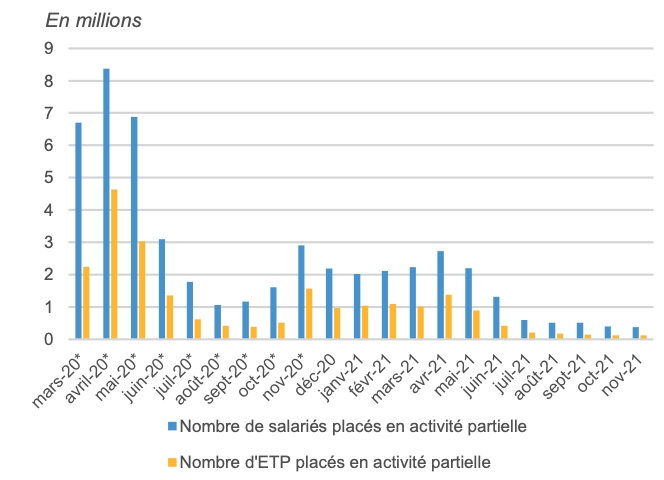 Estimation du nombre de salariés en activité partielle entre mars 2020 et novembre 2021
Une expérience d’Etat employeur en dernier ressort ?
jusqu’à 8,6 millions de salaries effectivement en activité partielle en avril 2020
jusqu’à 8,9 Mds € en avril, 30 Mds € sur l’année ?
financés par l’Etat (2/3) et l’Unedic
+ que l’investissement supplémentaire dans la santé
 plutôt Etat assureur des entreprises en dernier ressort
Source : Dares, Flash Acemo-Covid19, décembre 2021
7
Emploi garanti : des modèles de « réussite »
Argentine (2002-2003) : « Chef·fes de famille sans emploi » (Jefes y jefas de hogar desocupados, Dammerer et al., 2018)
contexte : taux de chômage supérieur à 20% (crise de 2001)
programme décentralisé, dimension communautaire
programme d’emploi rémunéré (4h/jour mini) avec carte de sécurité sociale,  assorti d’une formation
une gamme d’activités (construction, entretien, agriculture urbaine,  alphabétisation, promotion de la santé, etc.)
ouvert à tou·tes, sans condition de diplôme, d’expérience
 2 millions de travailleur·ses dans le secteur public (13% de la main d’œuvre du pays)
 baisse du taux de chômage de 21% à 9% en 5 ans
Etats-Unis : New Deal 
contexte : taux de chômage autour de 30%
programme centralisé
« premier programme de service public à grande échelle » (Tcherneva, 2021, p. 101)
La Work Progress Administration (WPA) 
a mobilisé 13 millions de travailleur·ses
mis en place des projets de service public, des infrastructures
qui ont soutenu l’effort de guerre… et été relayés par cet effort
8
La proposition TZCLD en France (Valentin, 2013)
Constat du « coût de l’exclusion » (Valentin, 2013)
chiffrage (ATD Quart monde, 2013)
30 Mds@€ (2 millions de personnes privées d’emploi)
« Financer le droit à l’emploi » à budget constant
par « réallocation » des coûts du chômage de longue durée (« budget constant »)
Sans remettre en cause l’assurance chômage
Politique nationale expérimentée au niveau local
loi du 29 février 2016 d'expérimentation territoriale visant à résorber le chômage de longue durée
loi du 14 décembre 2020 relative au renforcement de l'inclusion dans l'emploi par l'activité économique et à l'expérimentation « territoire zéro chômeur de longue durée »
Préambule de la Constitution du 27 octobre 1946
Article 5
« Chacun a le devoir de travailler et le droit d'obtenir un emploi. Nul ne peut être lésé, dans son travail ou son emploi, en raison de ses origines, de ses opinions ou de ses croyances ».

 un droit « incertain » (Jeammaud, Le Friant, 1999)
9
III. Penser global, agir local : expérimentations et mise en œuvre locale
Plusieurs modèles de politiques nationales de plein-emploi
centralisé (New Deal)
décentralisé (Chef·es de famille sans emploi)
expérimental (TZCLD)
Quel modèle économique ?
quels financements ?
création monétaire peu vraisemblable dans le cas français / européen
Quelle mise en œuvre ?
quels emplois, quelles activités, quels employeurs, quelle échelle, quelle organisation, quelle philosophie ?
Quelle échelle, quelle temporalité ?
La question de la mise en œuvre 
« répondre à la question « Comment payer la garantie d’emploi ? » est bien plus facile que de répondre à la question « Comment l’appliquer ? » (P. Tcherneva, 2021, p. 73).
10
TZCLD : organisation des expérimentations
Emploi (éviter les « pièges » de l’insertion)
CDI au Smic pour les personnes privées d’emploi volontaires pour travailler sur le territoire
Entreprise conventionnée, à but d’emploi (EBE)
favoriser la sortie vers l’emplois ordinaire
droit de retour du salarié en cas d’échec
Activités
à partir des projets des personnes
concertation avec acteurs économiques et élus
ni distorsions de concurrence ni effets de substitution
activités nouvelles doivent à terme devenir solvables
Pilotage local : comité local
conventionne les EBE, réunit les acteurs du territoire
accueille les personnes privées d’emploi
contribue à la définition des activités
Expérimentation en principe « à budget constant », par réallocation
fonds national abondé par des contributions 
de l’Etat, de Pôle emploi
du fonds national d’aide au logement, du Conseil départemental
11
Des expérimentations appelées à se généraliser ?
Difficultés pointées par le Cese (2015)
modèle économique de l’expérimentation pose question
financements publics complémentaires sont nécessaires
coût de l’accompagnement et de la formation non prévus
rémunération plafonnée au Smic aussi
compatible avec le droit commun de la négociation collective ?
Financement par les coûts évités
contribution de l’assurance chômage pose problème
ARE : droit individuel issu de la cotisation, difficulté de le transférer vers des entreprises 
mobilisation de l’assurance maladie aussi
réaffectation des fonds de solidarité risque de rapporter peu
allocations ne disparaissent pas toujours avec l’emploi mais se combinent
Extension par vagues d’expérimentations
sans généralisation… pour le moment
risque de banalisation (politique d’emploi classique)
cf. ex. britannique
Financement de la gouvernance
coûts de coordination
12
Pour conclure : « Pourquoi ces politiques n’ont-elles jamais été introduites à grande échelle ? » (Dammerer et al., 2018)
Elles l’ont été… ponctuellement
des politiques de crise
Et TZCLD ?
difficile de mettre fin à l’expérimentation en temps de chômage massif
difficile de la généraliser (d’en faire une politique structurelle)
sans mettre le « quoi qu’il en coûte » au service d’un impératif de plein-emploi
Michal Kalecki (1943)
capitalistes n’aiment pas le plein-emploi qui met les salariés en position de force là où le chômage les discipline
« La discipline dans les usines et la stabilité politique sont davantage appréciés par les chefs d’entreprise que les profits. Leur instinct de classe les prévient qu’un plein-emploi persistant est dangereux pour eux et que le chômage fait partie intégrante du système capitaliste » (Kalecki, 1943, p. 141, cit. Dammerer et al., 2018).
13
MERCI !
14